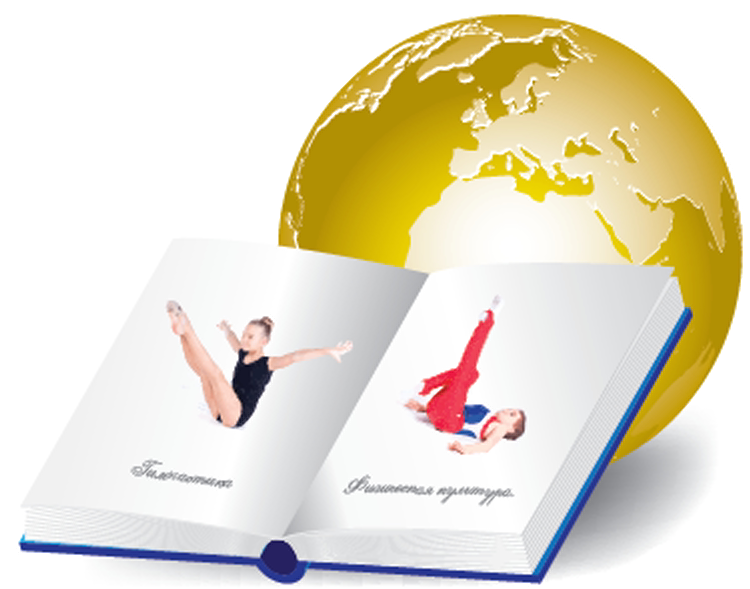 «Гимнастика в образовании.Вчера, сегодня, завтра»
АНОДО «Международная Академия спорта Ирины Винер»
2020 г.
Значение гимнастики
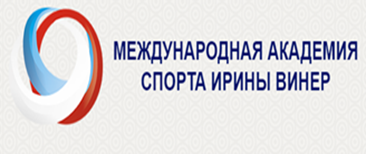 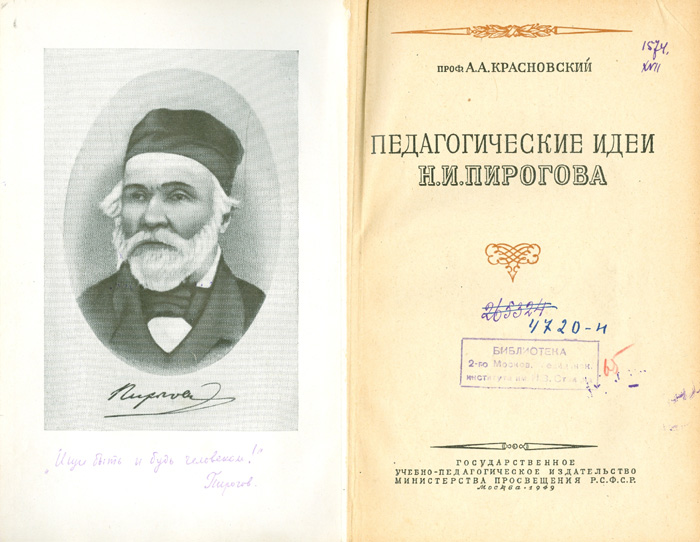 Физические  упражнения (гимнастика) рассматривались  как лучшее средство повышения жизнедеятельности и работоспособности, а также оздоровления и активного отдыха
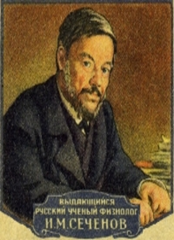 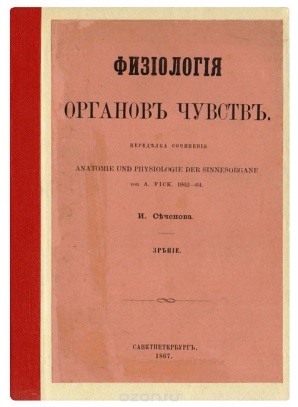 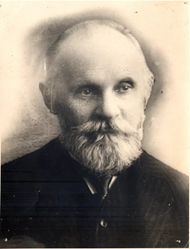 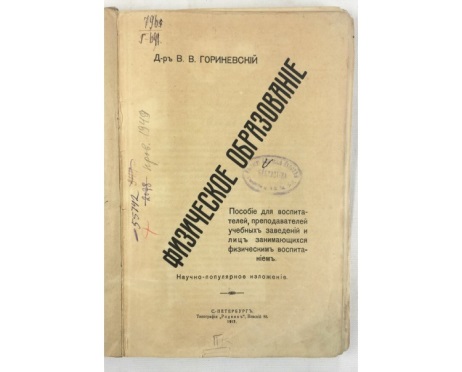 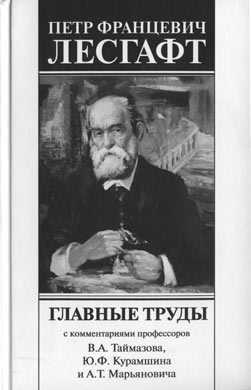 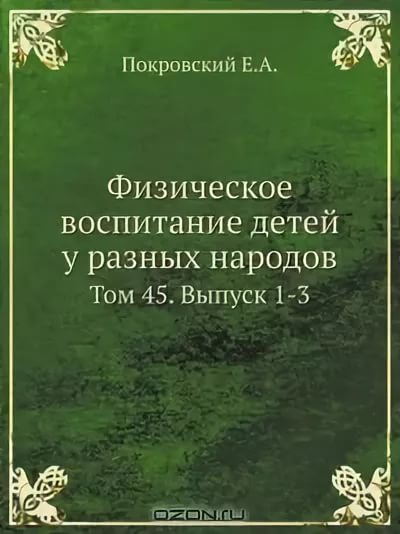 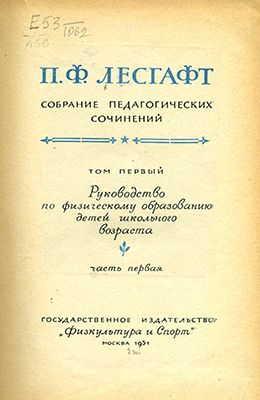 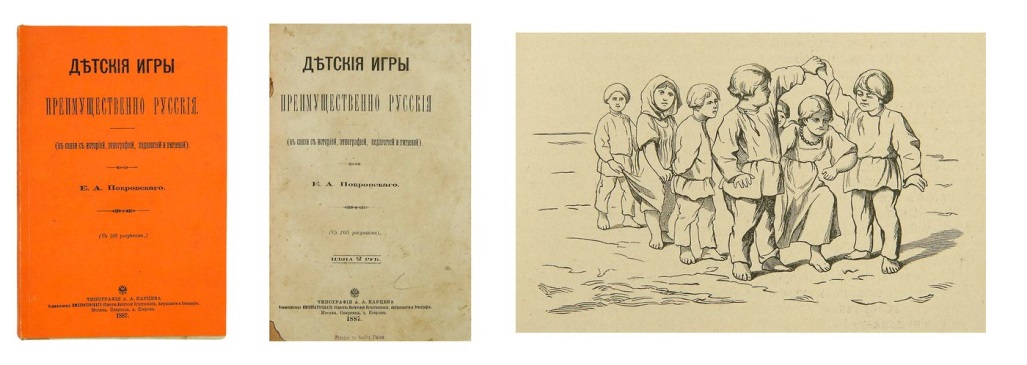 Физическое воспитание в образовании
СТАТИСТИКА   ЗАБОЛЕВАНИЙ ДЕТЕЙ 2.45. ЗАБОЛЕВАЕМОСТЬ ДЕТЕЙ В ВОЗРАСТЕ 0 – 14 лет ПО ОСНОВНЫМ КЛАССАМ И ГРУППАМ БОЛЕЗНЕЙ  (зарегистрировано заболеваний у пациентов с диагнозом, установленным впервые в жизни)
4
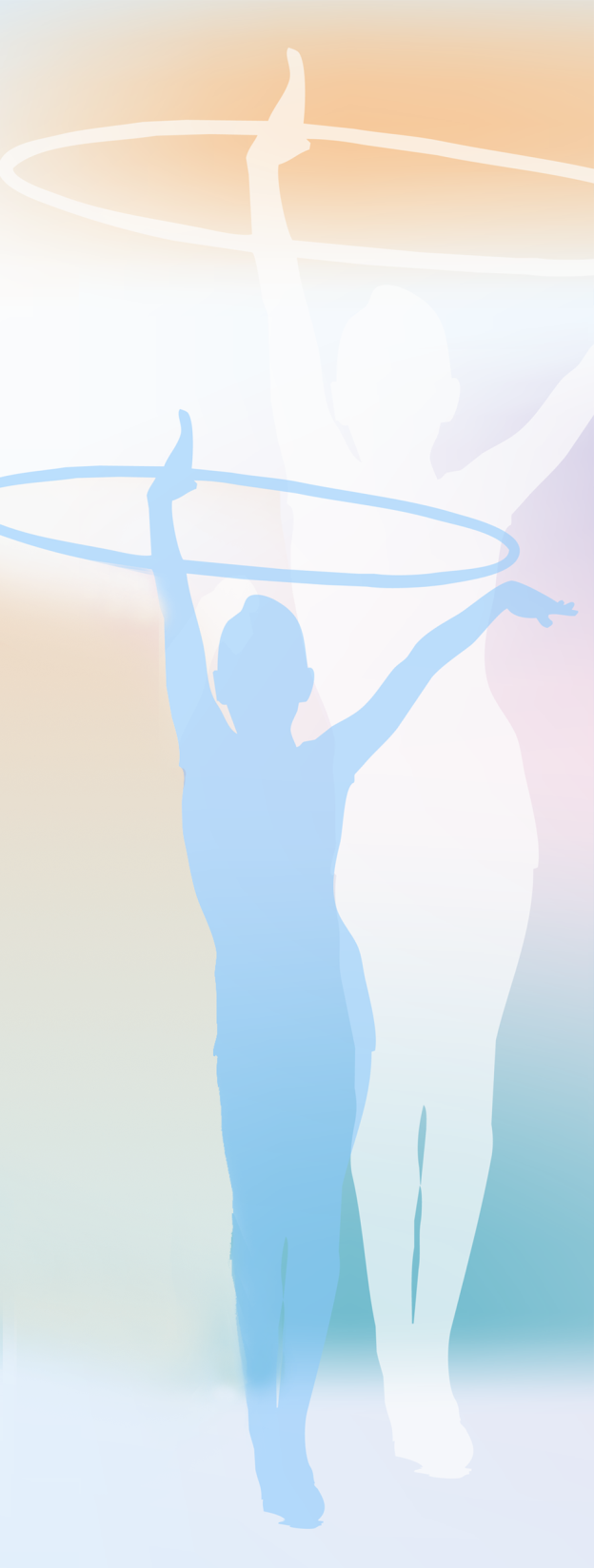 ПОЧЕМУ  ГИМНАСТИКА?
Стратегия развития физической культуры и спорта в РФ, как межотраслевой документ, представляющий государственную политику развития физической культуры и спорта.
6
В основу программы 
положена авторская 
методика обучениядетей гимнастике заслуженного тренера России, профессора Ирины Александровны Винер-Усмановой.
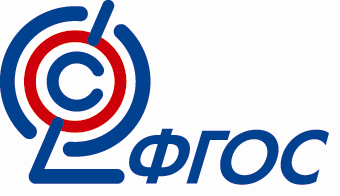 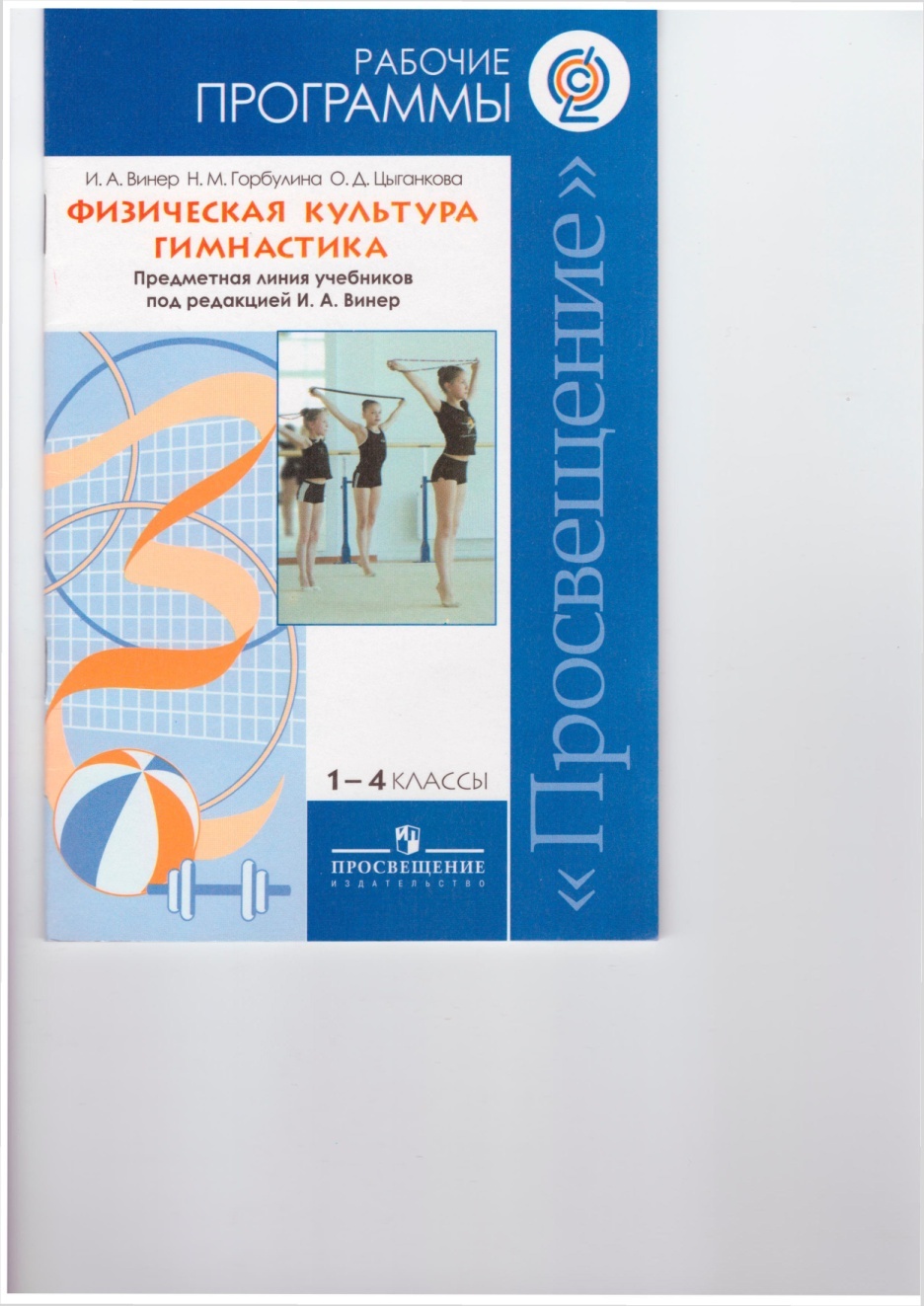 Программа разработана 
в соответствии с требованиями ФГОС НОО, 
имеет модульную структуру и рекомендована Экспертным Советом Министерства образования и науки РФ для
общего начального образования
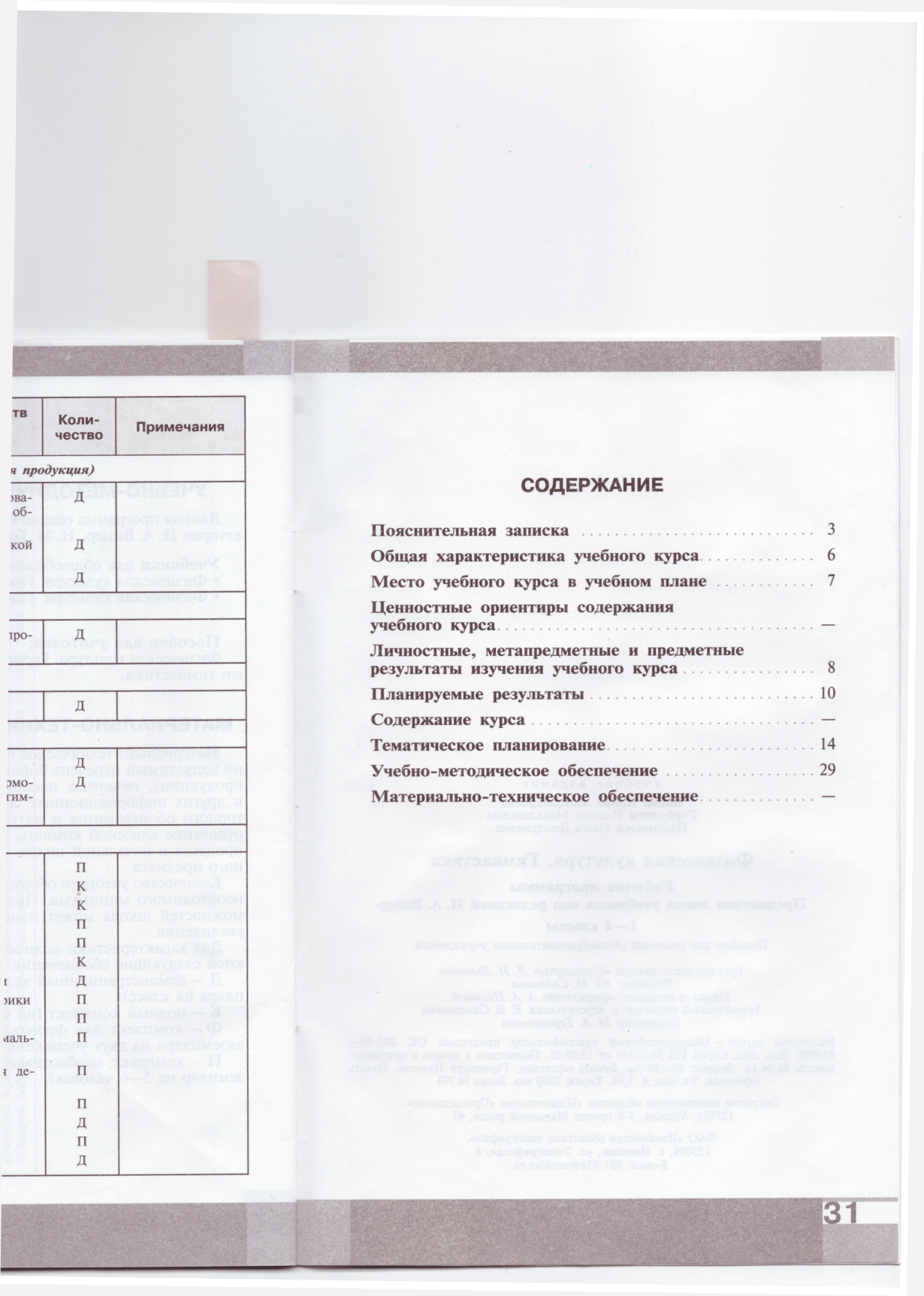 И.А. Винер, 
Н.М. Горбулина, 
О.Д. Цыганкова 
_____________

Рабочая программа «Физическая культура. Гимнастика, 1-4 классы»
Преемственные образовательные программыпрофессора, д.п.н. И.А.Винер-Усмановой
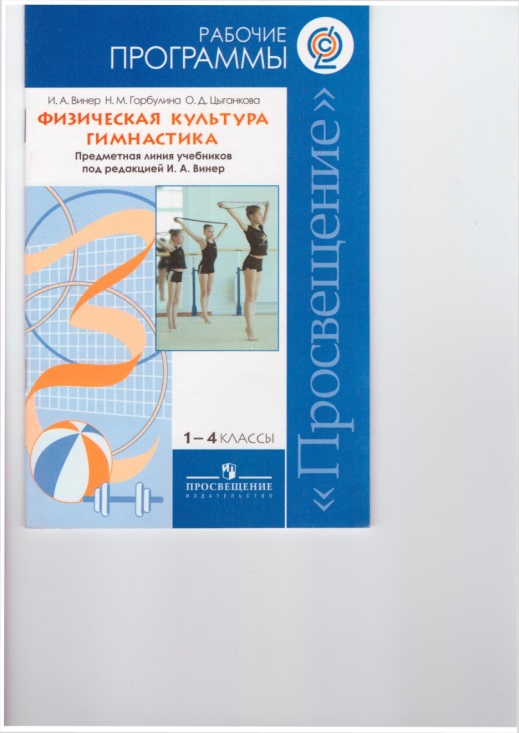 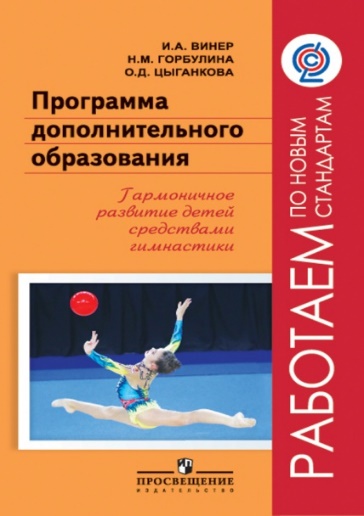 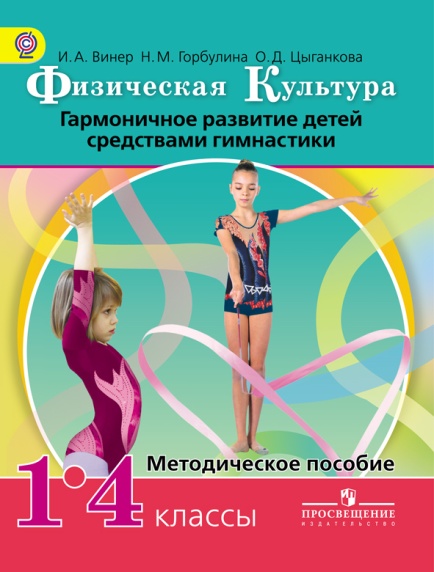 https://pushkininstitute.ru/school/facultative
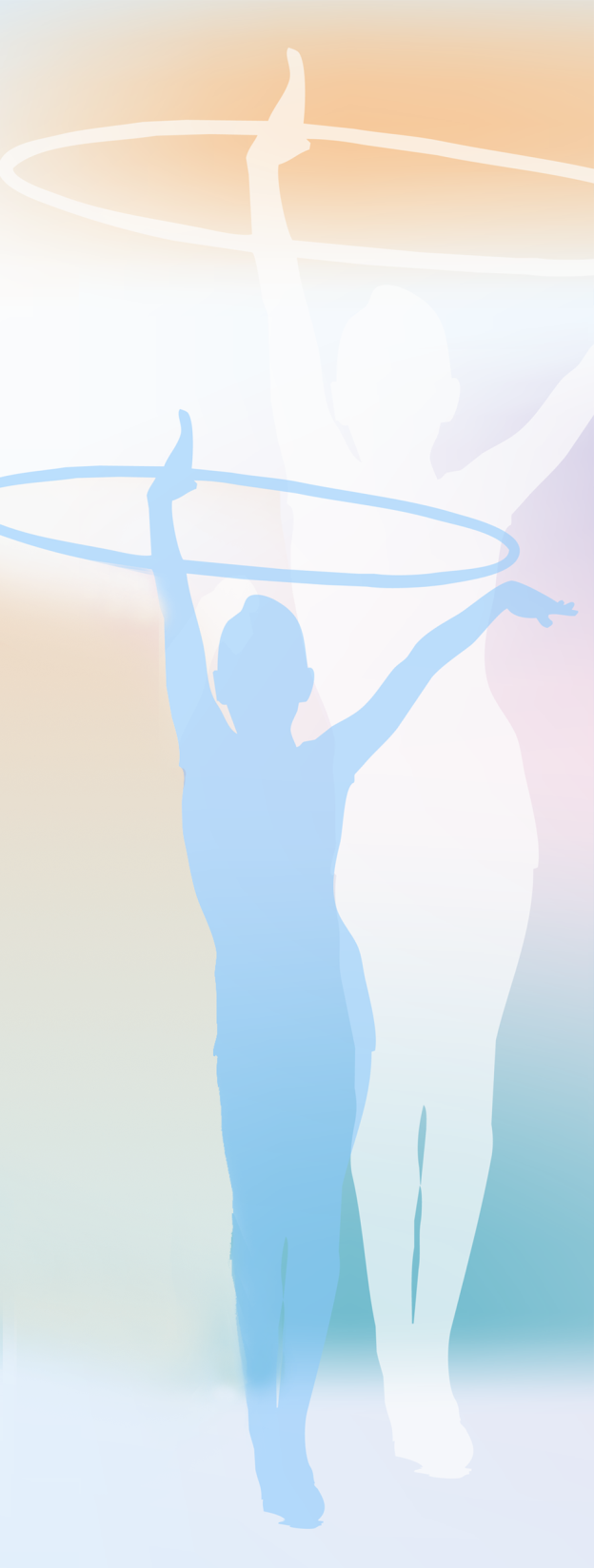 Дистанционная программа повышения квалификации
 «Физическая культура. Гимнастика» 1-4 класс
https://pushkininstitute.ru/external_courses/318
sportacademy@list.ru

8-916-981-95-56
8-495-211-28-39
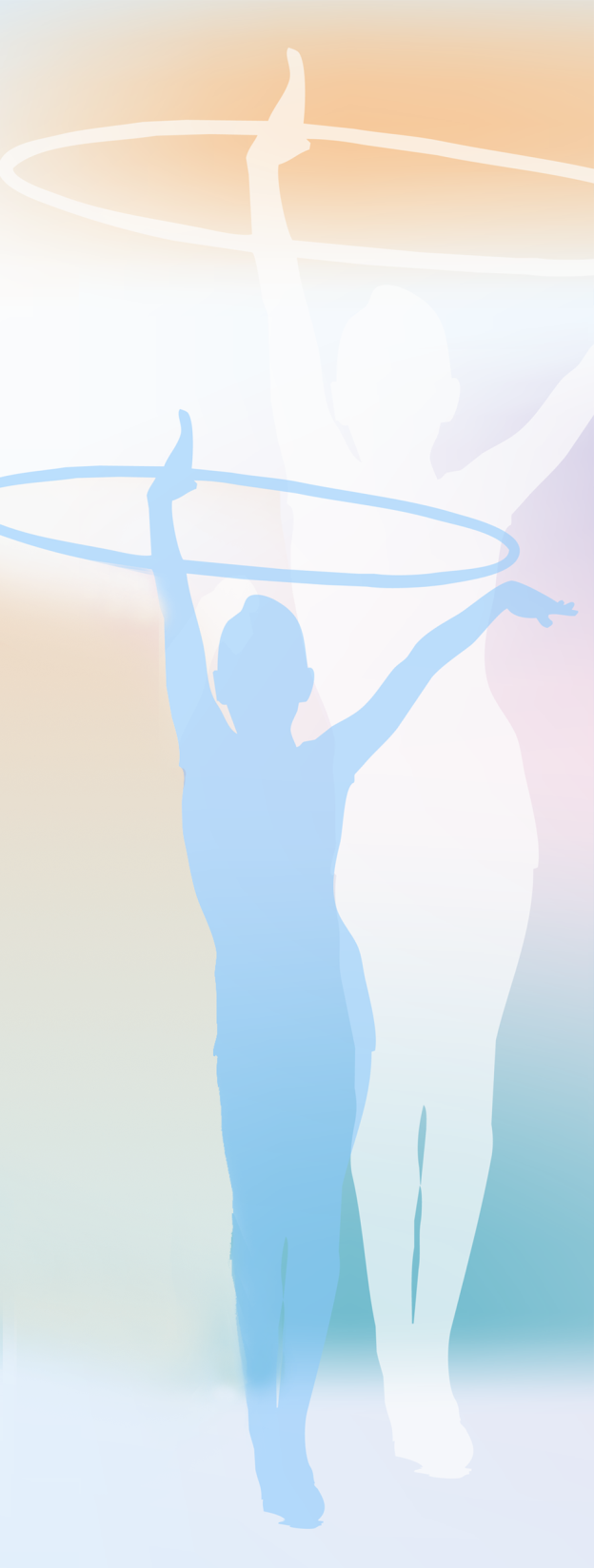 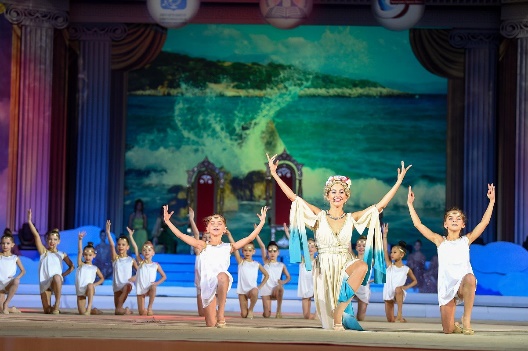 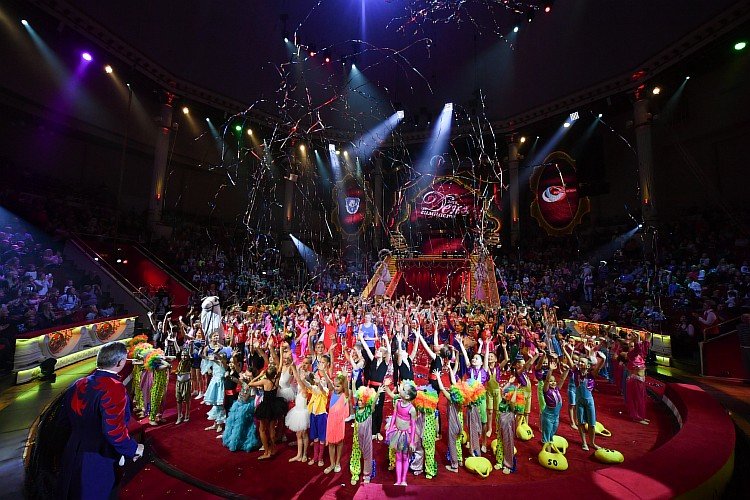 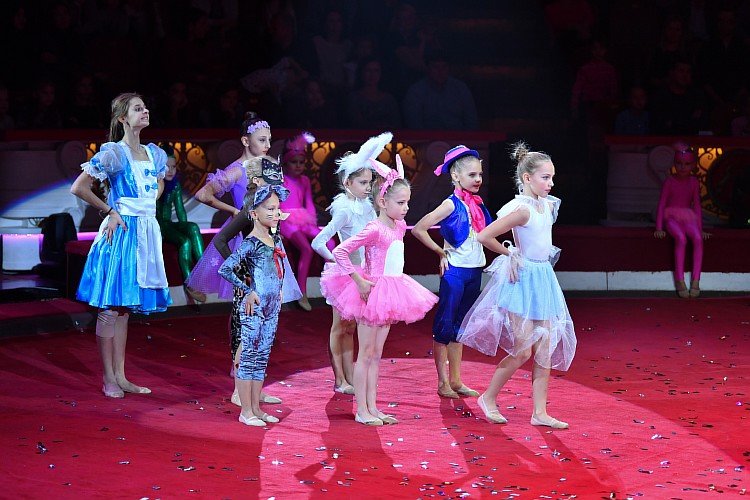 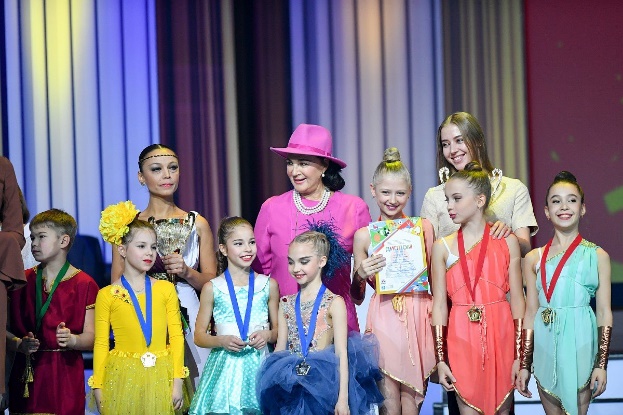 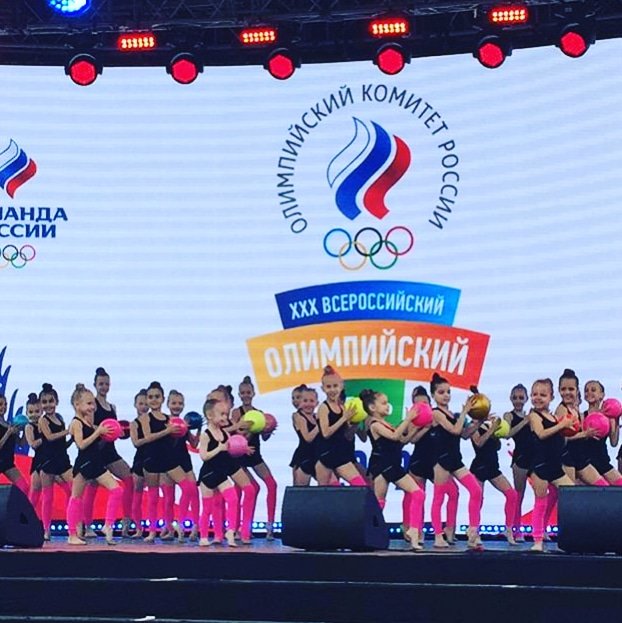 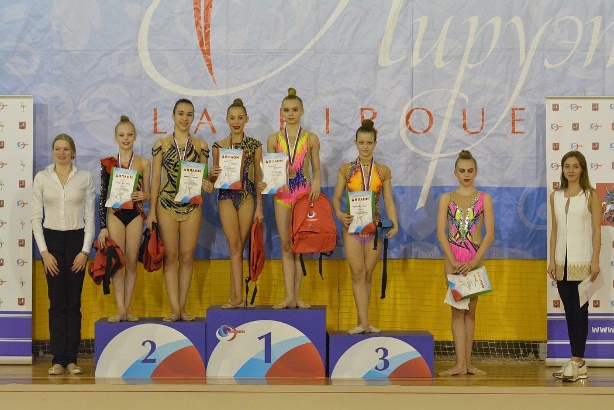 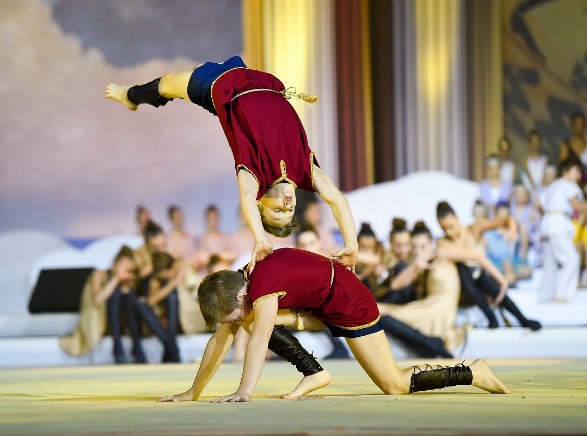 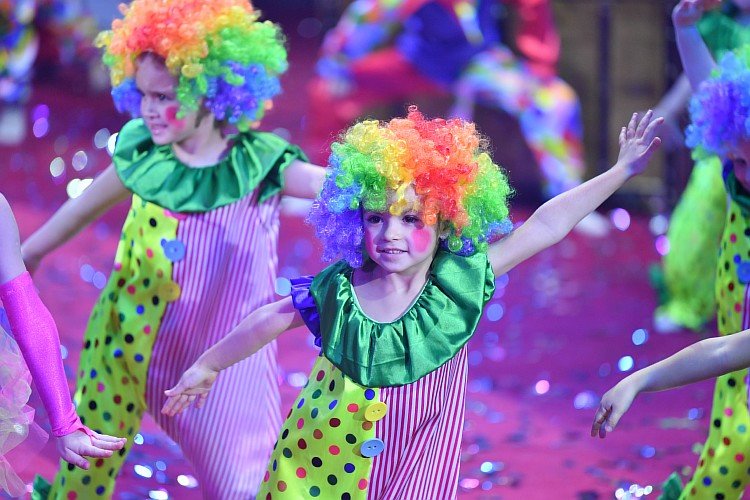 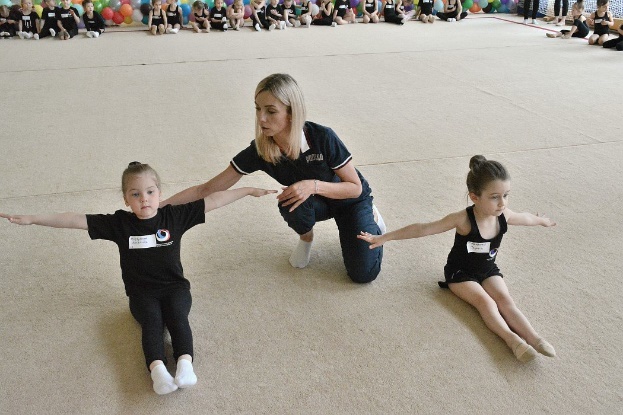 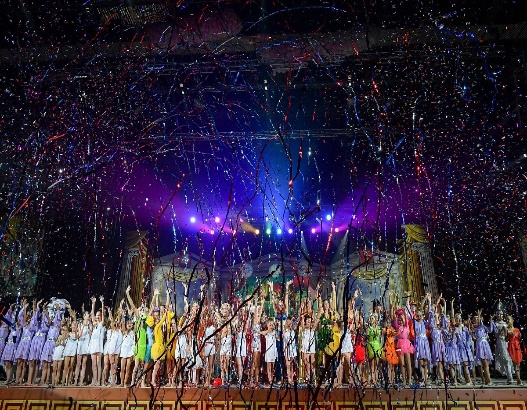 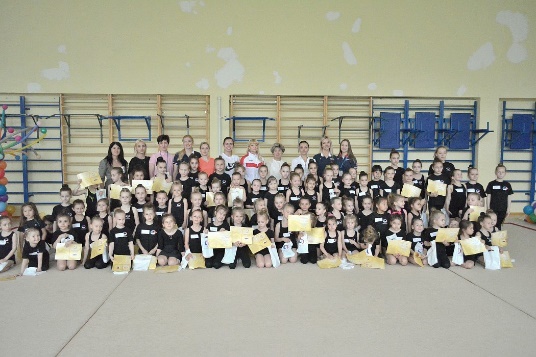 Международная Академия спорта Ирины Винерacademyviner.ruакадемиявинер.рф
8 (495) 211-28-39

8 (495) 274-01-90

sportacademy@list.ru